Let’s Talk About Side Effects: Benefits and Risks of Mental Illness Medication
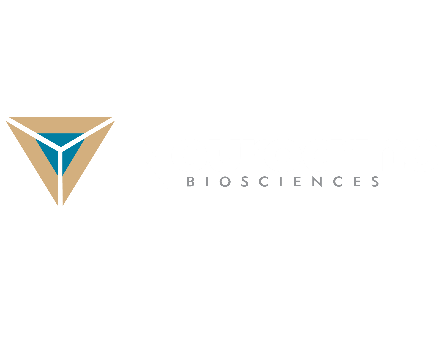 ©2017 Neurocrine Biosciences, Inc. All Rights Reserved.
CP-TD-US-0158 06/17
Today’s Discussion
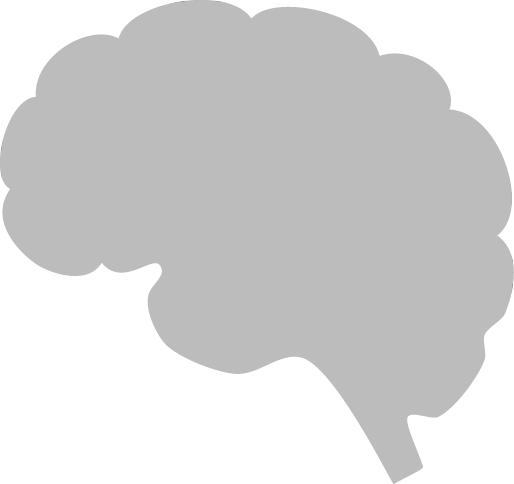 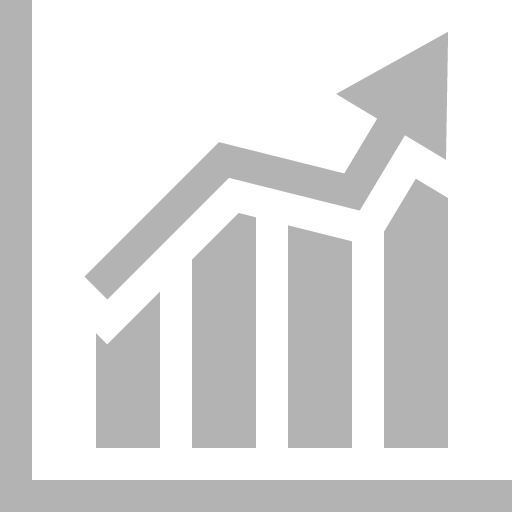 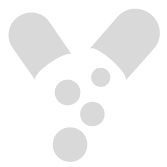 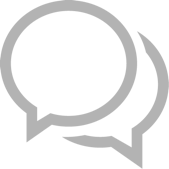 TD Incidence & Prevalence
The Trends in Mental Health Medication
TD Overview
Let’s Talk About TD
The Trends in Mental Illness Medication
Medications Play an Important Role in Treating Mental Health Conditions
Antipsychotics, which have broad utility in patients with severe mental illness, have seen their usage increase over the past two decades.
However, these drugs may produce serious side effects that can range in intensity from mild to severe.
As the severity of side effects increase, it is important to work with your doctor to manage your medications.
The burden of side effects contributes to noncompliance.
Often, this burden is not fully recognized and, therefore, reduces the overall effectiveness of a given agent. Be sure to work with your doctor when you experience side effects.
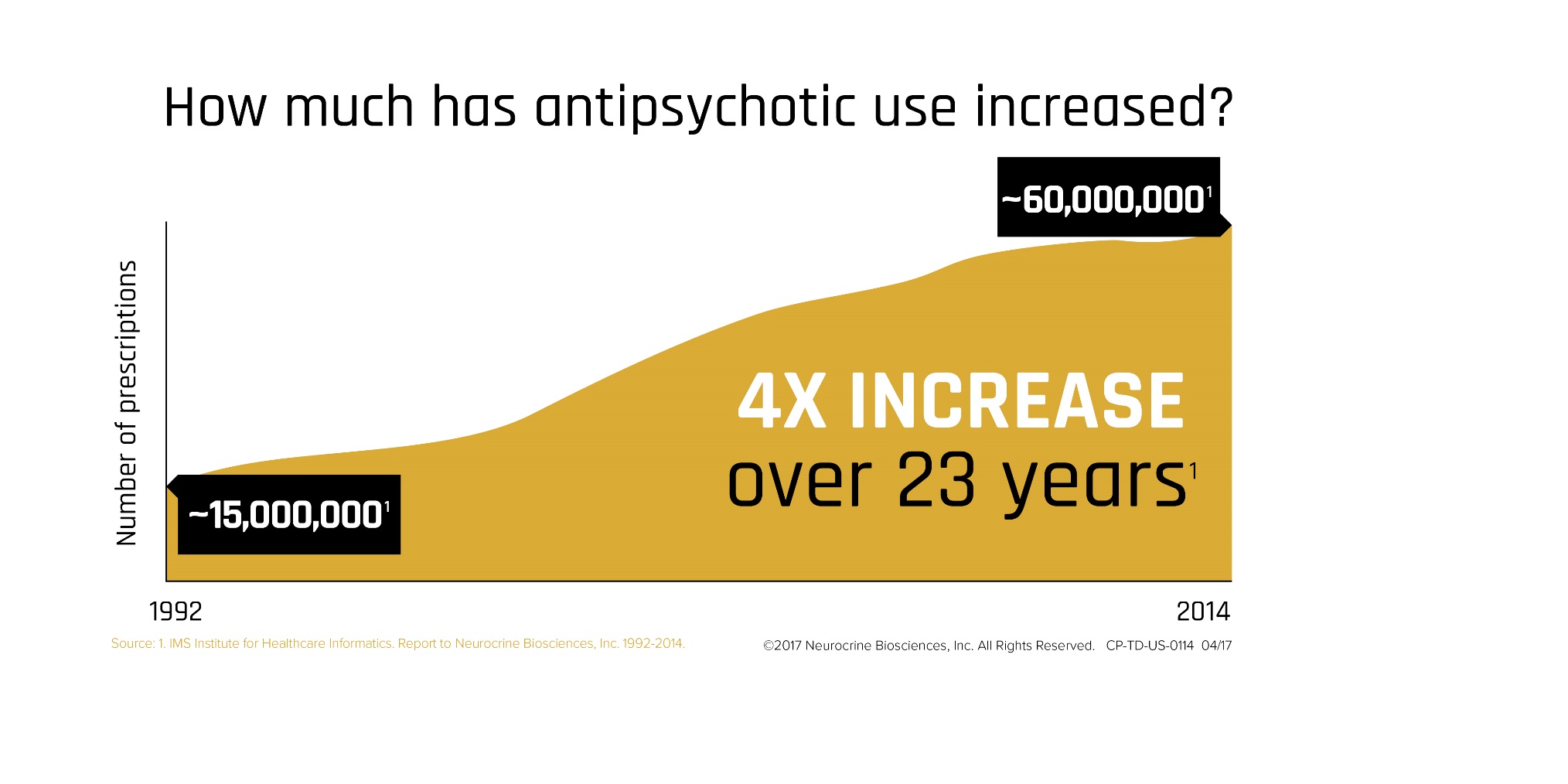 [Speaker Notes: 1 in 100 (2.4 million) American adults live with schizophrenia.2
2.6% (6.1 million) of American adults live with bipolar disorder. 3
6.9% (16 million) of American adults live with major depression. 4
18.1% (42 million) of American adults live with anxiety disorders. 5

2. Schizophrenia. (n.d.). Retrieved January 16, 2015, from http://www.nimh.nih.gov/health/statistics/prevalence/schizophrenia.shtml 
3. Bipolar Disorder Among Adults. (n.d.). Retrieved January 16, 2015, from http://www.nimh.nih.gov/health/statistics/prevalence/bipolar-disorder-among-adults.shtml
4. Major Depression Among Adults. (n.d.). Retrieved January 16, 2015, from http://www.nimh.nih.gov/health/statistics/prevalence/major-depression-among-adults.shtml 
5. Any Anxiety Disorder Among Adults. (n.d.). Retrieved January 16, 2015, from http://www.nimh.nih.gov/health/statistics/prevalence/any-anxiety-disorder-among-adults.shtml]
What are the Most Common Side Effects?
Tardive Dyskinesia Overview
What is Tardive Dyskinesia?
TD is a condition characterized by involuntary movements developing in association with the use of a dopamine receptor blocking agent (DRBA) for at least a few months 
Regions affected: generally the tongue, lower face and jaw, and extremities

Involuntary movements that persist 4-8 weeks after DRBA discontinuation, change or reduction in dose are considered TD
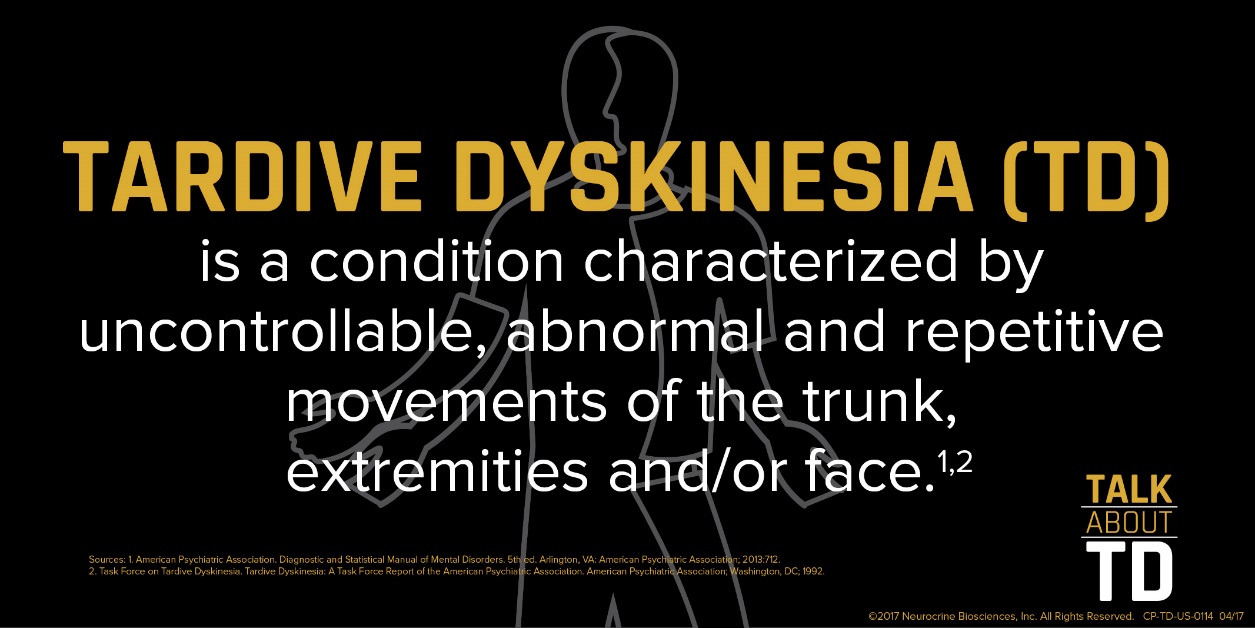 Dopamine Receptor Blocking Agents (DRBAs) Have the Potential to Cause TD
TD Must Be Differentiated from Several Movement Disorders that May Be Associated with DRBAs
[Speaker Notes: TD can be differentiated from other movement disorders that may also be associated with DRBAs
Acute drug-induced reactions: acute dystonia, acute or subacute akathisia
Toxicity state (overdosage): drug-induced parkinsonism
Tardive (delayed) syndromes, including TD: 
Withdrawal emergent syndrome
Classic tardive dyskinesia
Tardive dystonia
Tardive akathisia
Tardive myoclonus
Tardive tremor
Tardive tics
Tardive chorea

Reference
Fahn S, et al. The tardive syndromes. In: Fahn S, et al. Principles and Practice of Movement Disorders. 2nd ed. New York, New York: Saunders; 2011:415-446.]
Examples of Dyskinesia by Body Region
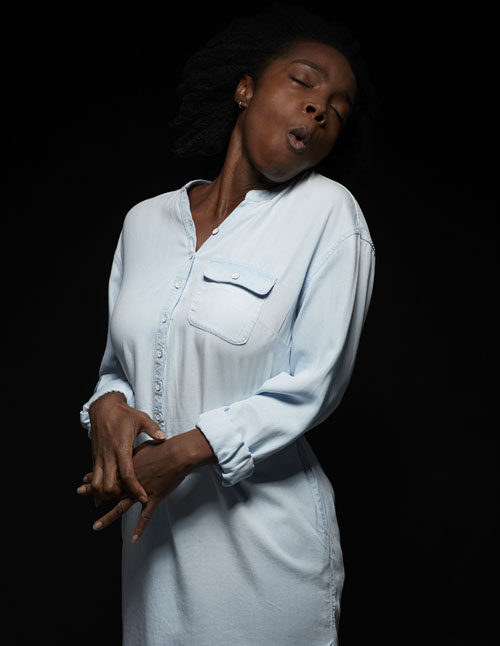 Abnormal eyeline movement or twitching
Oral and Facial Dyskinesia
Abnormal tongue and lip movements
Bulging of the cheeks
Retractions of the corners of the mouth
Chewing movements
Trunk Dyskinesia
Shoulder shrugging
Axial dystonia
Limb Dyskinesia
“Piano-playing” finger movements
Rocking and swaying movements
Rotatory or thrusting hip movements
Tapping foot movements
Dystonic extensor postures of the toes
[Speaker Notes: Oral and Facial Dyskinesia
Oral and facial dyskinesias may include:
Abnormal tongue and lip movements
Retraction of the corners of the mouth
Abnormal eyelid movement or twitching
Bulging of the cheeks, or
Chewing movements
Trunk Dyskinesia
Dyskinesia of the trunk may include:
Axial dystonia
Shoulder shrugging
Rocking and swaying movements, or
Rotatory or thrusting hip movements
Limb Dyskinesia Examples
Dyskinesia of the extremities can also occur and may include:
“Piano-playing” finger movements
Tapping foot movements
Dystonic extensor postures of the toes
Reference
Tarsy D. Curr Treat Options Neurol. 2000;2(3):205-214.]
TD Can Affect Multiple Regions of the Body and Has Several Distinct Presentations
Jaw distension, chewing, or grimacing
Lip smacking, pursing, or puckering
Tongue movement or protrusion
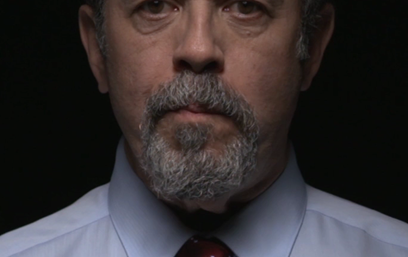 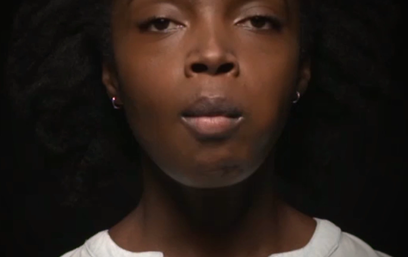 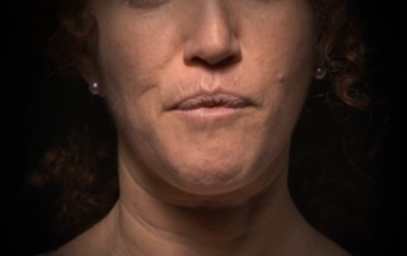 Trunk and limb movements
Blinking
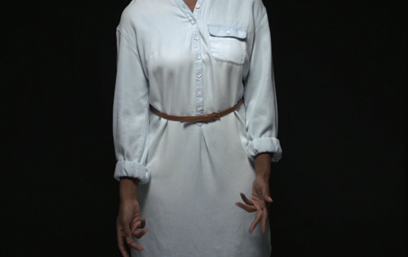 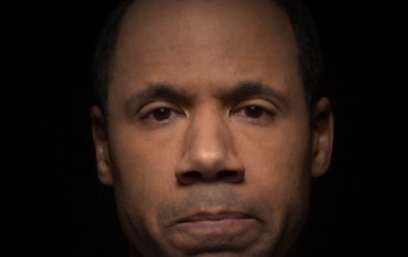 [Speaker Notes: Here are 5 short videos demonstrating several different presentations of TD. Please note that these are actors, not actual patients

Ask the audience: 
How do these movements compare with what you see in your practice?
What is the most common?  
How would you rate the severity levels for each of these videos?

Additional Video Description
Lip smacking, pursing, or puckering (moderate, AIMS of 3)
Jaw distension, chewing, or grimacing (mild, AIMS of 2)
Tongue movement or protrusion (severe, AIMS of 4)
Trunk and limb movements (severe, AIMS of 4)
Blinking (moderate, AIMS of 3)

Reference
Guy W. ECDEU Assessment Manual for Psychopharmacology: Revised (DHEW publication number ADM 76-338). 
Rockville, MD; National Institute for Mental Health, Psychopharmacology Research Branch, 1976: 534-537.]
Factors Associated with Increased Risk for TD
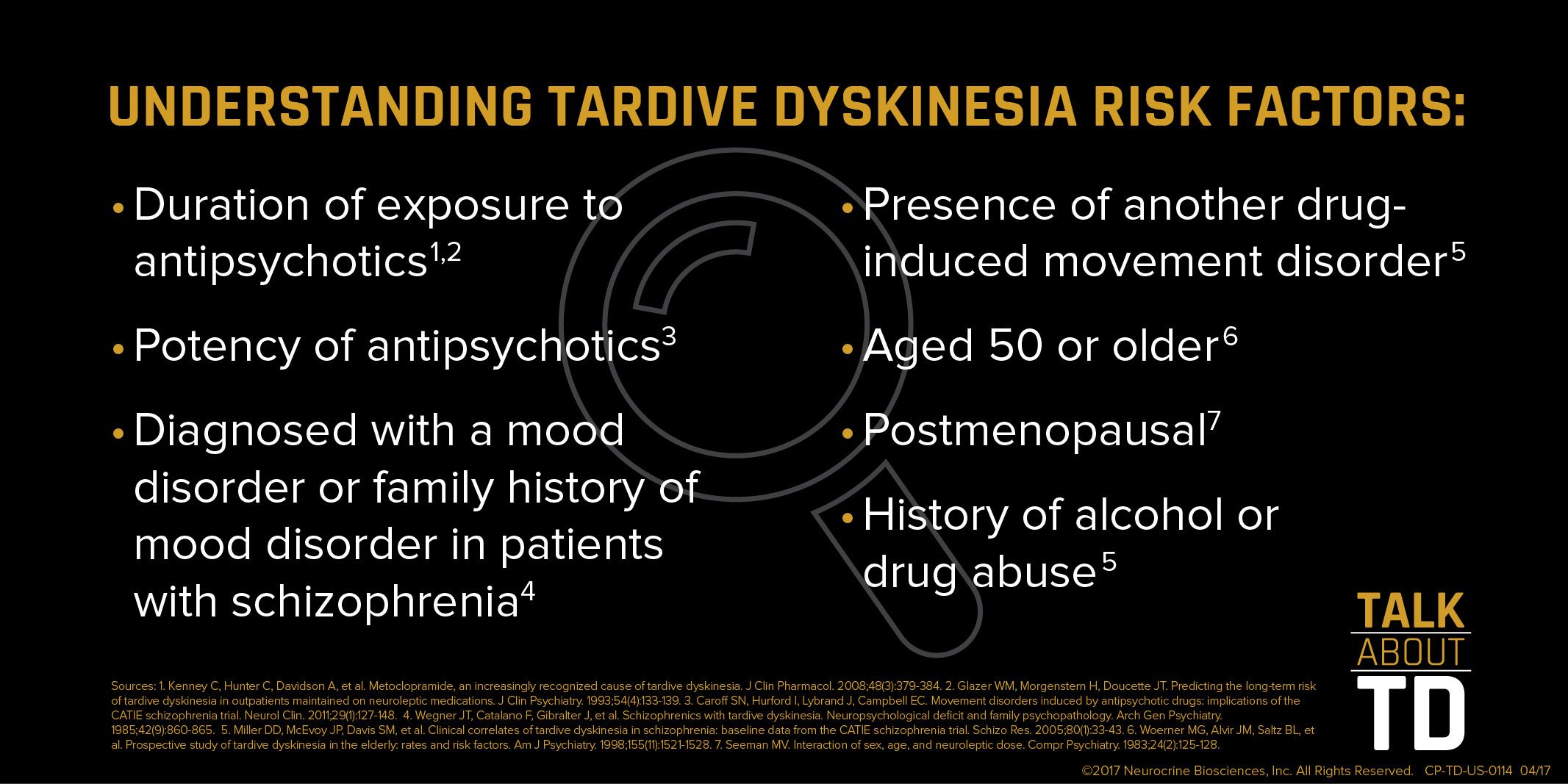 [Speaker Notes: Several factors have been identified as being associated with increased risk for TD
Patient risk factors1,2: 
Increased age
Substance abuse disorder
Diagnosis of mood disorder
Treatment risk factors1,3: 
Cumulative exposure to antipsychotics
Current treatment with anticholinergics
History of extrapyramidal side effects
Potency of DRBA

Ask the audience: 
In a patient taking DRBAs, how do you evaluate his or her risk for TD? 
Based on your clinical experience, which risk factors are the most important?

References
1. Miller DD, et al. Schizophr Res. 2005;80:33-43. 
2. Casey DE. Encephale. 1988;14;221-226. 
3. Divac N, et al. Biomed Res Int. 2014;2014:656370.]
TD Is Estimated to Affect at Least 1 in 10 Patients Exposed to Antipsychotics
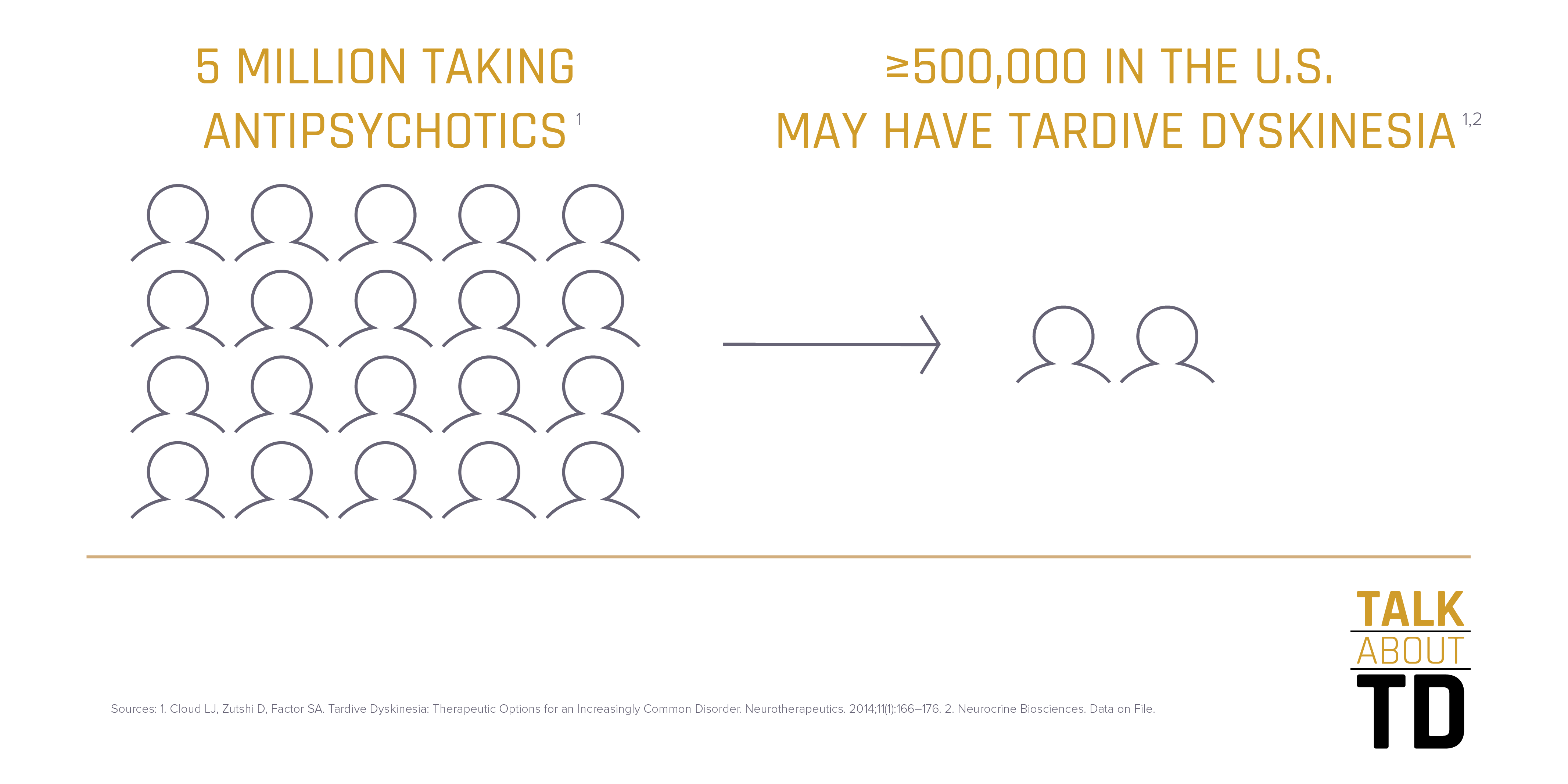 [Speaker Notes: TD is estimated to affect at least 1 in 10 patients exposed to antipsychotics1
Given that approximately 5 million people have been exposed to antipsychotics in the United States, at least 500,000 Americans may have TD2

References
1. Cloud LJ, et al. Neurotherapeutics. 2014;11:166-176. 
2. Data on file. Neurocrine Biosciences.]
Let’s Talk About TD
FOR MORE INFORMATION VISIT
TalkingAboutTD.com
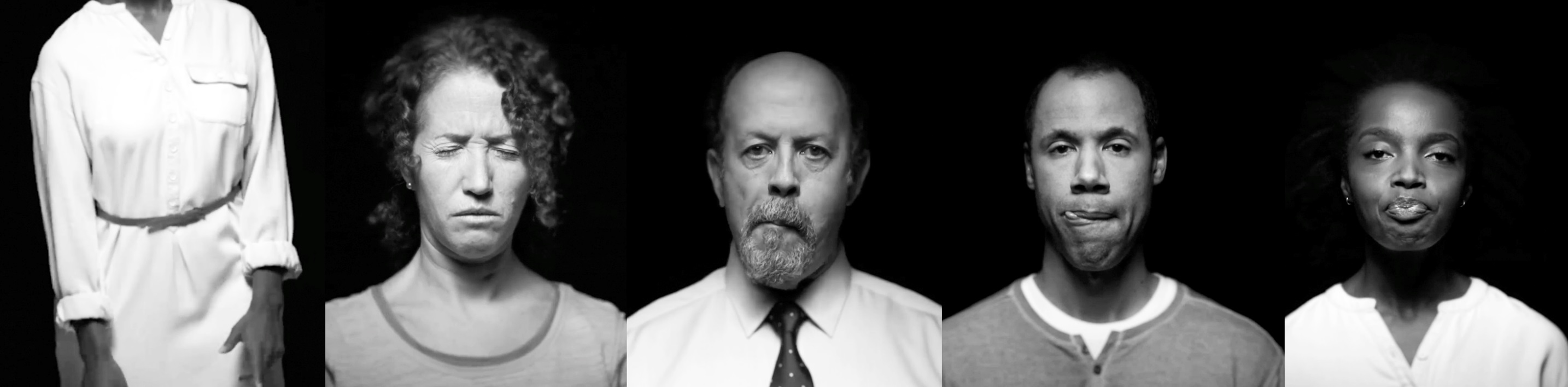